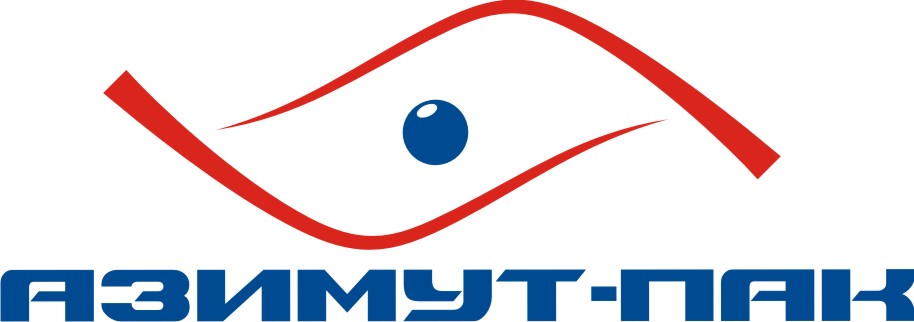 Этапы развития
Компания была создана в 2006 году, как предприятие малого бизнеса, выполняющее небольшие заказы мелких компаний. Предприятие базировалось в небольшим производственном помещении.

К 2008 году обороты компании возросли в несколько раз и производственные площади были увеличены в 4 раза.

В 2008-2009 был расширен и обновлен парк оборудования, что позволило выполнять более сложные и более объемные заказы. Клиентами компании стали не только мелкие, но и средние предприятия.

В 2010 – дальнейший рост производственных площадей и расширение клиентской базы за счет применения нового оборудования, использующего технологии лазерной резки, разработанного совместно с фирмой «ОРТО» (без использования штанц-форм).

2011-2012 – приобретение автоматической линии для изготовления гофротары Seri Makina с двухцветной печатью и секцией ротационной высечки, а также станка Boxmatic 18 DDC для производства крупногабаритной тары, и автоматической скобосшивной машины.
Направления деятельности
Изготовление стандартной и нестандартной упаковки как небольшими так и серийными партиями;
Изготовление упаковки в единичном экземпляре
Изготовление крупногабаритной упаковки
Изготовление упаковки для подарочной продукции
Разработка технологических процессов и изготовление специального оборудования   для изготовления гофроупаковки
Производственное оборудование
Автоматическая линия по изготовлению гофроупаковки  с нанесением печати до 2-х цветов, с секцией ротационной высечки и автоматическое клейкой, 2012 г.в. формата 2200*1140
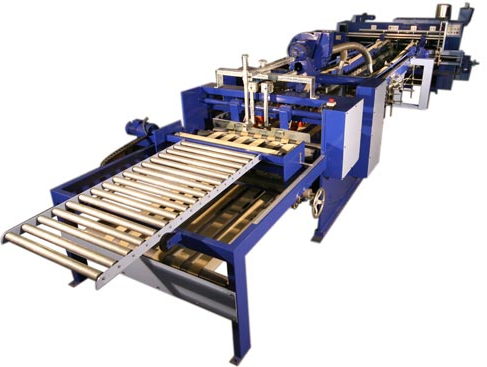 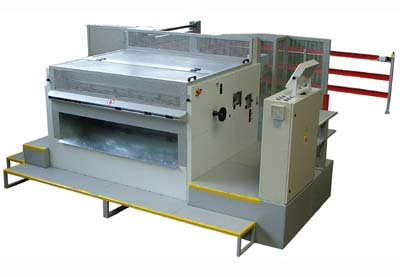 Автоматическая рилевочно-просекательная машина Boxmatic 18DDC формата 1800мм, позволяющая  изготавливать в автоматическом режиме крупногабаритную  тару, длиной до 6 метров с нанесением манипуляционных знаков и высечкой  технологических элементов (ручки, отверстия и т.д.)
Производственное оборудование
Автоматическая скобосшивная машина  формата 5400 мм, позволяющая производить сшивку  крупногабаритной  и тяжелой транспортной тары скобами в непрерывном режиме из 5-ти и 7-ми слойного  г/картона.
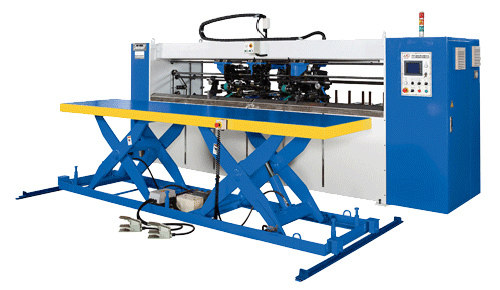 Автоматическая рилевочная машина, позволяющая изготавливать  небольшие партии заготовок с рилевками  в автоматическом режиме   (собственная разработка, проходит окончательную сборку)
Производственное оборудование
Автоматическая флексомашина  формата 1800 мм с автоматической подачей  из кипы, позволяющая  печатать  заготовки формата 1800мм.*4000 м.(собственная разработка,на стадии окончательной сборки)
Полуавтоматическая скобосшивная  машина для сшивки готовыми скобами (собственная разработка)
Режущий плоттер формата 2000*2600 мм, позволяющий оперативно изготавливать передовые образцы  из 3-х и 5-ти слойного г/картона и микрогофрокартона
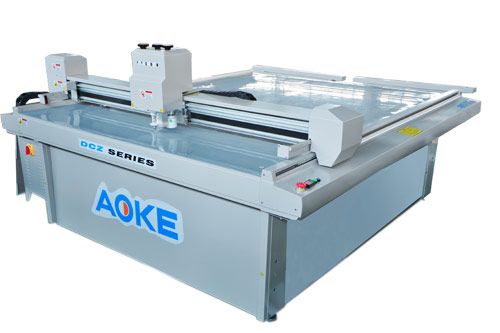 Производственное оборудование
Лазерная машина для изготовления  упаковки «SpeedLigt»  формата 1200 мм., позволяющая изготавливать  упаковку методом реза  лазерным лучом без изготовления  технологической оснастки (разработано совместно с фирмой «ОРТО»)
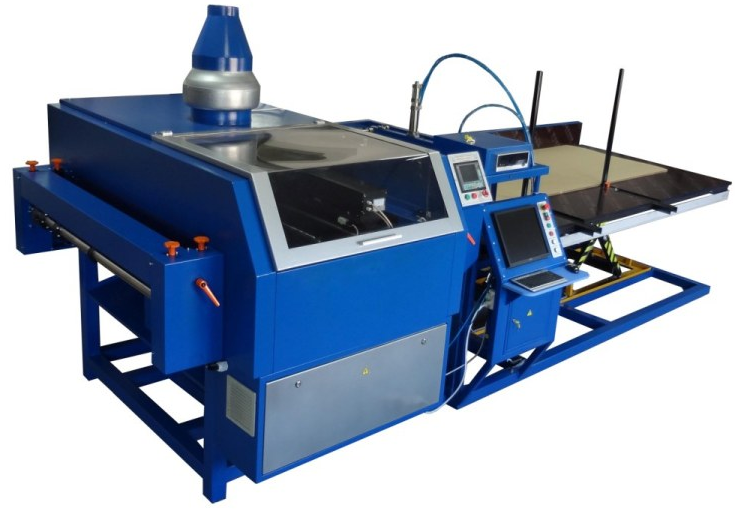 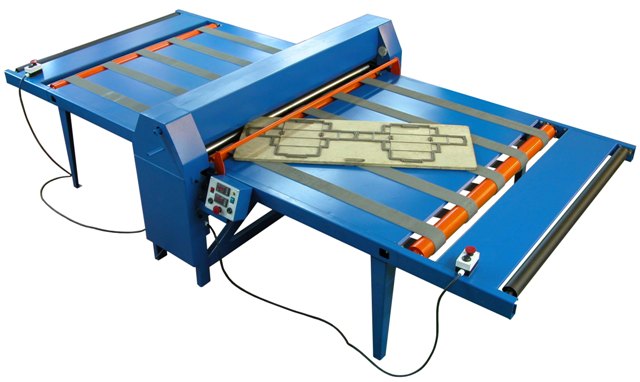 Валковые машины формата 1800 мм.  и 2500 мм,  позволяющие  изготовить упаковку сложной  формы.
Продукция
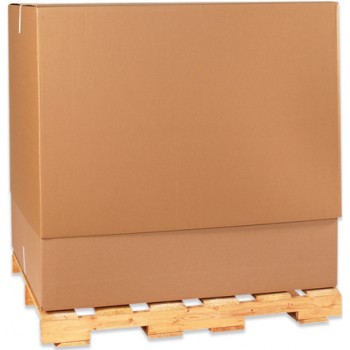 Крупногабаритная тара
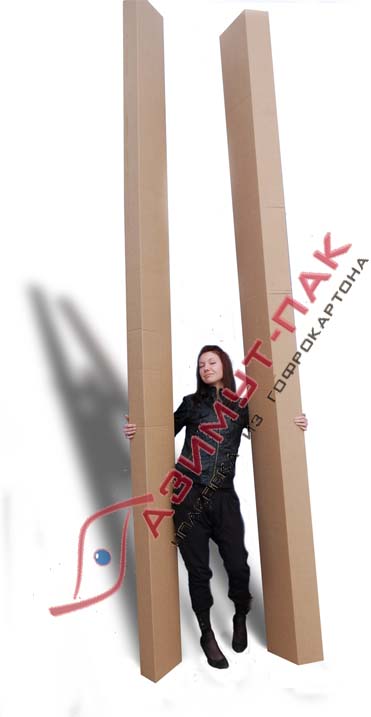 Гофрокороба большой длины
Продукция
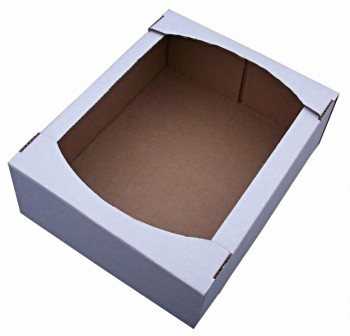 Кондитерские гофролотки
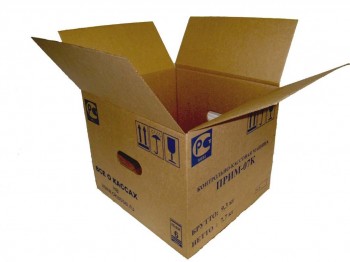 4-х клапанные гофрокроба
Продукция
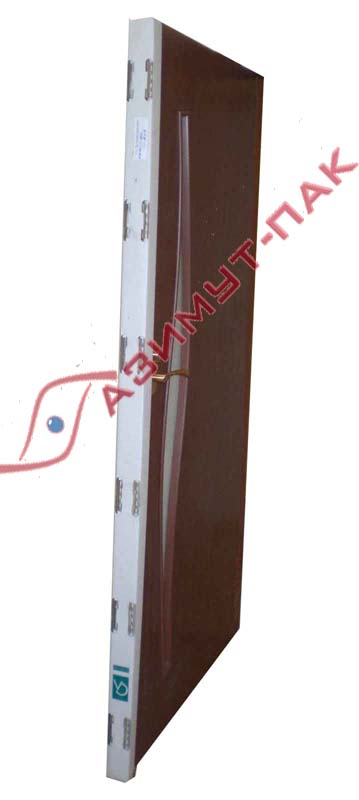 Упаковка для дверей
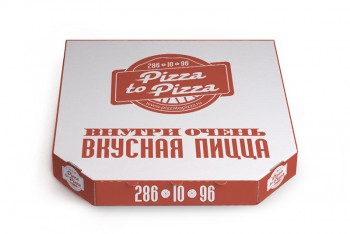 Упаковка для пиццы
Наши преимущества
Собственное производство
Круглосуточный режим работы
Независимые и стабильные поставщики сырья, срок работы с которыми составляет более 6 лет
Современное оборудование, позволяющее выпускать широкий ассортимент продукции
Постоянное обновление и модернизация оборудования, что способствует увеличению ассортимента продукции и уменьшению сроков изготовления
Возможность срочного изготовления различных объемов продукции
Наличие складских площадей для хранения страховых запасов продукции и сырья
Доставка продукции клиента в том числе и срочная собственным транспортом
Эффективно действующая система менеджмента и управления производством, позволяющая оперативно реагировать на требования клиентов и изменения в производстве.
Наши клиенты
За время работы компания зарекомендовала себя как  предприятие  способное обеспечить потребности клиентов в  технологической таре любой сложности . В настоящее время нашими клиентами являются более двухсот российских и зарубежных компаний.  Среди них  такие компании как:
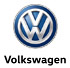 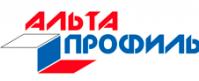 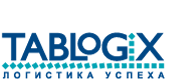 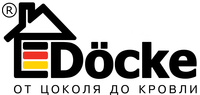 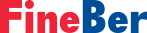 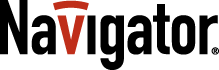 Перспективы развития
В настоящее время компания закончила строительство нового производственного комплекса общей площадью около 3000 м2, которое позволит полностью изменить процесс изготовления, хранения и отгрузки  гофроупаковки. Ведется работа по наращиванию клиентской базы.
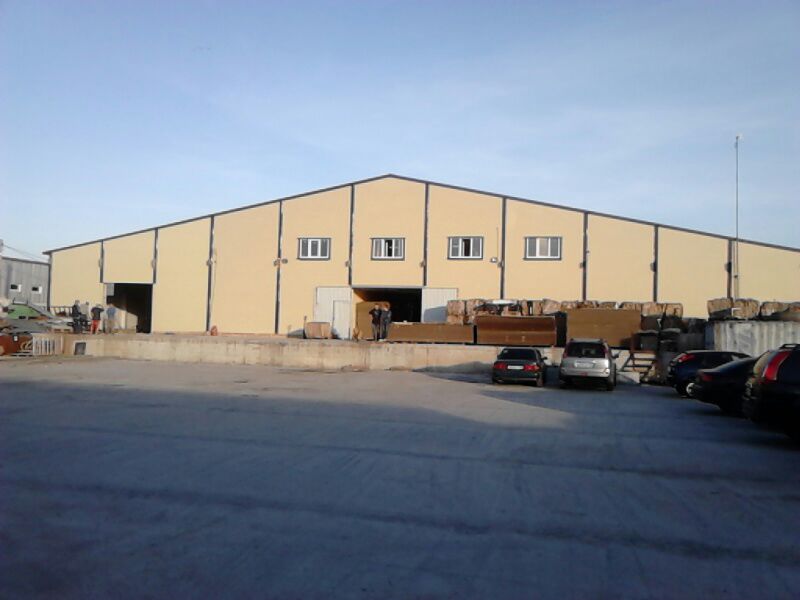